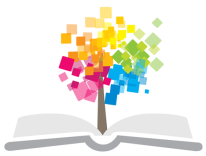 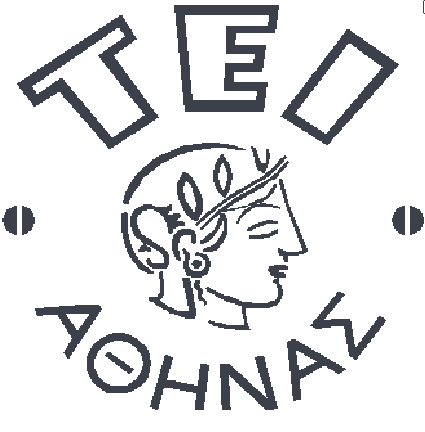 Ανοικτά Ακαδημαϊκά Μαθήματα στο ΤΕΙ Αθήνας
Γενική Κοινωνιολογία
Ενότητα 1: Αναπτύσσοντας Κοινωνιολογική Συνείδηση

Γεωργία Γούγα
Τμήμα Κοινωνικής Εργασίας
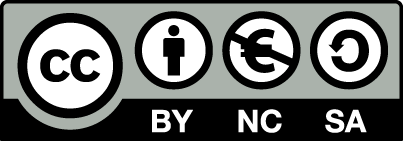 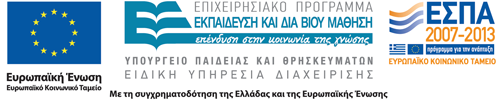 Η ενότητα βασίζεται στο βιβλίο:
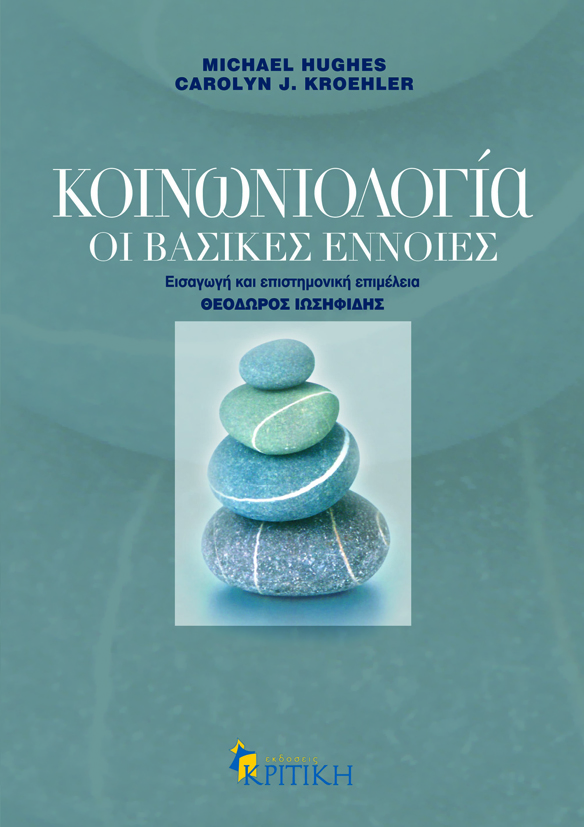 Κοινωνιολογία, Οι Βασικές Έννοιες, Michael Hughes, Carolyn J. Kroehler, Εισαγωγή και επιστημονική επιμέλεια Θεόδωρος Ιωσηφίδης, Εκδόσεις Κριτική, 2007
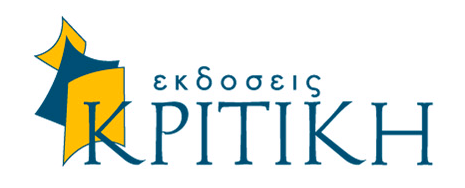 1
Περιεχόμενα
Αναπτύσσοντας Κοινωνιολογική Συνείδηση
Η Κοινωνιολογική Προσέγγιση
Η Εξέλιξη της Κοινωνιολογίας
Θεωρητικές Προσεγγίσεις
Διεξάγοντας Έρευνα
Αναπτύσσοντας Κοινωνιολογική Συνείδηση 1/2
Κοινωνιολογία είναι η επιστημονική μελέτη των κοινωνικών διαντιδράσεων και της κοινωνικής οργάνωσης.
Αναπτύσσοντας Κοινωνιολογική Συνείδηση 2/2
Η κοινωνιολογία είναι:
Σχολαστική και πειθαρχημένη
Συλλογή στοιχείων 
Ανάλυση δεδομένων 
Εφαρμογή σε πρακτικά ζητήματα
Καίριας σημασίας για την παγκόσμια υγεία και επιστήμη
Ένα ισχυρό επιστημονικό εργαλείο
Η Κοινωνιολογική Προσέγγιση 1/3
Περιπτωσιολογική Μελέτη: Talley’s Corner (1967/2003)
Από τον κοινωνικό επιστήμονα Elliot Liebow
Γειτονιά Αφροαμερικανών στο κέντρο της Ουάσιγκτον 
Γωνιακό κατάστημα New Deal Carry - Out Shop
Διαφορές αντιλήψεων ανάμεσα στους χαμηλού εισοδήματος άντρες και στους άντρες της μεσαίας τάξης
Η Κοινωνιολογική Προσέγγιση 2/3
Η κοινωνιολογική φαντασία είναι η ικανότητα να βλέπουμε τις ατομικές μας εμπειρίες, τις προσωπικές δυσκολίες και τα επιτεύγματά μας εν μέρει ως αντανάκλαση των κοινωνικών διευθετήσεων του τόπου και της εποχής μας.
– Ορισμός του κοινωνιολόγου C. Wright Mills (1959)
Η Κοινωνιολογική Προσέγγιση 3/3
Μικροκοινωνιολογία: Η λεπτομερής μελέτη της καθημερινής ζωής των ατόμων 
Μακροκοινωνιολογία: Οι μεγάλης κλίμακας και μακροπρόθεσμες κοινωνικές διαδικασίες των οργανισμών, των θεσμών και των ευρύτερων κοινωνικών διευθετήσεων 
Η διαφορά τους είναι διαφορά βαθμού
Περίπλοκα δίκτυα σχέσεων που συνδέουν το μικροκοινωνιολογικό με το μακροκοινωνιολογικό επίπεδο
Η Εξέλιξη της Κοινωνιολογίας 1/8
Αύγουστος Κοντ (1798-1857)
Ο πατέρας της κοινωνιολογίας
Έδωσε έμφαση στις επιστημονικές μεθόδους:
Παρατήρηση 
Πείραμα
Συγκριτική ιστορική ανάλυση 
Κοινωνική στατική 
Δομή, σταθερότητα, κοινωνική οργάνωση 
Κοινωνική δυναμική 
Ανάπτυξη και κοινωνική μεταβολή
Η Εξέλιξη της Κοινωνιολογίας 2/8
Χάριετ Μαρτινό (1802-1876)
How to Observe Manners and Morals (1938)
Πραγματοποίησε συγκριτική μελέτη για τα συστήματα κοινωνικής διαστρωμάτωσης της Ευρώπης και των Ηνωμένων Πολιτειών
Συνέκρινε τις γυναίκες της Δύσης με τους σκλάβους της Αμερικής
Υποτιμήθηκε ο ρόλος της λόγω της ανδροκρατίας στον κλάδο
Η Εξέλιξη της Κοινωνιολογίας 3/8
Χέρμπερτ Σπένσερ (1820-1903)
Παρομοίασε την κοινωνία με βιολογικό οργανισμό 
Οι στατικοί κοινωνικοί θεσμοί είναι σαν τα όργανα του σώματος
Κοινωνικός Δαρβινισμός
Τζον Ντ. Ροκφέλερ: «Η ανάδειξη των επιχειρηματικών κολοσσών είναι απλώς το αποτέλεσμα της επιβίωσης του ισχυρότερου… είναι η εφαρμογή ενός νόμου της φύσης».
Η Εξέλιξη της Κοινωνιολογίας 4/8
Καρλ Μαρξ (1818-1883)
Πολιτικός ακτιβιστής, κοινωνιολόγος, φιλόσοφος, ιστορικός, οικονομολόγος, πολιτικός επιστήμονας
Η ιστορία είναι πάλη των τάξεων 
Διαλεκτικός υλισμός – η εξέλιξη καθορίζεται από τη σύγκρουση των κοινωνικών αντιφάσεων και την ανάδειξη πιο προηγμένων δομών
Το εποικοδόμημα επηρεάζεται από την οικονομική βάση της κοινωνίας
Οικονομικός ντετερμινισμός
Η Εξέλιξη της Κοινωνιολογίας 5/8
Εμίλ Ντιρκάιμ (1858-1916)
Κοινωνική ολοκλήρωση – η πυκνότητα των κοινωνικών σχέσεων που αναπτύσσονται στο εσωτερικό μιας ομάδας ανθρώπων 
Ο Καταμερισμός της Εργασίας στην Κοινωνία (1893/1964)
Μηχανική και οργανική αλληλεγγύη
Κοινωνικά γεγονότα – πτυχές της κοινωνικής ζωής που δεν μπορούν να ερμηνευθούν στο ατομικό επίπεδο 
Υλικά κοινωνικά γεγονότα και άυλα κοινωνικά γεγονότα 
Αυτοκτονία (1897/1951)
Η Εξέλιξη της Κοινωνιολογίας 6/8
Μαξ Βέμπερ (1864-1920)
Γραφειοκρατία, τρόπος ζωής (lifestyle), προτεσταντική ηθική, χάρισμα
Verstehen – η μελέτη της ανθρώπινης υποκειμενικότητας
Ιδεατός τύπος – εστίαση στα κύρια γνωρίσματα ενός αντικειμένου και παράβλεψη των μικρών διαφορών 
Σημασία της «αξιολογικά ελεύθερης κοινωνιολογίας»
Ουδετερότητα / αδιαφορία / αντικειμενικότητα
Η Εξέλιξη της Κοινωνιολογίας 7/8
Αμερικανική Κοινωνιολογία
Ward (1841 – 1918) και Sumner (1840 – 1919)
W. E. B. Du Bois (1868 – 1963)
Ο Νέγρος της Φιλαδέλφειας (The Philadelphia Negro, 1900)
Το πρώτο τμήμα Κοινωνιολογίας στο Πανεπιστήμιο του Σικάγο (1893)
Ιδρύεται το Hull House (1889) από τις Addams και Starr  
Δικαστήρια ανηλίκων
Μέθοδος της κοινοτικής περιπτωσιολογικής έρευνας
Δημογραφική χαρτογράφηση
Η Εξέλιξη της Κοινωνιολογίας 8/8
Σύγχρονη Κοινωνιολογία
Κριτική Θεωρία – Κριτική στάση έναντι της κοινωνιολογίας
Παθητικό, αβοήθητο άτομο
Εστίαση στη φύση της κουλτούρας και της μαζικής κουλτούρας
Φεμινισμός – ο ρόλος των γυναικών στην κοινωνία
Έμφαση στην καταπίεση
Φιλελεύθερος, μαρξιστικός, ψυχαναλυτικός, ριζοσπαστικός, σοσιαλιστικός φεμινισμός
Μεταμοντερνισμός – Δυσπιστία για την επιστημονική προσέγγιση
Η σύγχρονη εποχή βασίζεται στην παραγωγή και διάδοση εικόνων, καθιστώντας απαρχαιωμένες τις δομικές κοινωνικές θεωρίες
Θεωρητικές Προσεγγίσεις 1/5
Θεωρητική προσέγγιση είναι ένα σύνολο υποθέσεων, αλληλοσυνδεόμενων εννοιών και θέσεων για το πώς σχετίζονται μεταξύ τους τα διάφορα κοινωνικά φαινόμενα.
Θεωρητικές Προσεγγίσεις 2/5
Η Προσέγγιση του Λειτουργισμού
Δίνει έμφαση στην τάξη και τη σταθερότητα
Η κοινωνία είναι ένα σύστημα σε ισορροπία
Για να επιβιώσει ένα σύστημα, θα πρέπει να επιτελούνται ορισμένες κρίσιμες λειτουργίες από τα μέρη του συστήματος
Οι δυσλειτουργίες υπονομεύουν την ισορροπία του συστήματος
Έκδηλες και λανθάνουσες λειτουργίες
Θεωρητικές Προσεγγίσεις 3/5
Η Προσέγγιση της Κοινωνικής Σύγκρουσης
Εστιάζει στην αταξία, στην ανισότητα, στην εκμετάλλευση, στην καταπίεση, στην κοινωνική αναταραχή και στην κοινωνική μεταβολή 
Η κοινωνική ενότητα είναι μια ψευδαίσθηση που εδράζεται στον καταναγκασμό
Η κύρια πηγή των συγκρούσεων είναι η ανεπάρκεια των πηγών
Η δύναμη αναδεικνύει τους κερδισμένους και τους χαμένους
Το κράτος είναι ένα όργανο καταπίεσης από την ελίτ
Θεωρητικές Προσεγγίσεις 4/5
Η Προσέγγιση της Κοινωνικής Διαντίδρασης
Δίνει έμφαση στην προσωπική, συμβολική διαντίδραση που βασίζεται σε κοινά νοήματα
Ενδιαφέρεται περισσότερο για τις μικρής κλίμακας πτυχές του κοινωνικού βίου 
Τρεις κεντρικές θέσεις 
Αποκρινόμαστε με βάση το νόημα.
Τα νοήματα προκύπτουν από την κοινωνική διαντίδραση.
Τα νοήματα εμφανίζονται και αλλάζουν συνεχώς.
Ο κόσμος είναι μια κατασκευασμένη πραγματικότητα
Οι Βασικές Θεωρητικές Προσεγγίσεις στην Κοινωνιολογία
Πίνακας 1.1
Θεωρητικές Προσεγγίσεις 5/5
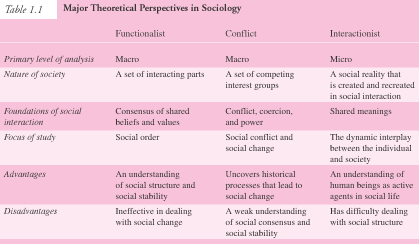 Πίνακας 1.1
Οι Βασικές Θεωρητικές Προσεγγίσεις στην Κοινωνιολογία
Λειτουργισμός
Θεωρία των Συγκρούσεων
Κοινωνική Διαντίδραση
Κύριο Επίπεδο Ανάλυσης
Μάκρο
Μάκρο
Μίκρο
Χαρακτήρας - Φύση της Κοινωνίας
Ένα σύνολο αλληλεπιδρώντων μερών
Ένα σύνολο ανταγωνιστικών ομάδων συμφερόντων
Μια κοινωνική πραγματικότητα που δημιουργείται μέσα από την κοινωνική αλληλεπίδραση
Σύγκρουση, εξαναγκασμός και δύναμη
Κοινά νοήματα
Συναίνεση πάνω σε κοινές πεποιθήσεις και αξίες
Θεμέλια της Κοινωνίας
Επίκεντρο Μελέτης
Κοινωνική τάξη
Κοινωνική σύγκρουση και κοινωνική αλλαγή
Η δυναμική διαντίδραση ανάμεσα στο άτομο και την κοινωνία
Πλεονεκτήματα
Εξηγεί την κοινωνική δομή και την κοινωνική σταθερότητα
Αποκαλύπτει τις ιστορικές διαδικασίες που οδηγούν στην κοινωνική αλλαγή
Παρουσιάζει τους ανθρώπους ως ενεργούς κοινωνικούς δρώντες
Αδυνατεί να εξηγήσει επαρκώς την κοινωνική συναίνεση και την κοινωνική σταθερότητα
Δυσκολεύεται να ερμηνεύσει τις κοινωνικές δομές
Μειονεκτήματα
Αναποτελεσματική στην ερμηνεία της κοινωνικής αλλαγής
Διεξάγοντας Έρευνα 1/8
Θεωρία είναι ένα γενικό πλαίσιο ή προσέγγιση που δίνει μια ερμηνεία για ένα συγκεκριμένο κοινωνικό φαινόμενο.

Η έρευνα παρέχει ευρήματα με τα οποία ελέγχουμε τις θεωρίες μας και παρέχει πληροφορίες που είναι απαραίτητες για τη χάραξη της κρατικής πολιτικής.
Διεξάγοντας Έρευνα 2/8
Βασικές Έννοιες στην Έρευνα
Μεταβλητή 
Ανεξάρτητη
Εξαρτημένη 
Υπόθεση 
Συσχέτιση 
Αιτιότητα
Τυχαία συσχέτιση
Διεξάγοντας Έρευνα 3/8
Βασικές Τεχνικές Συλλογής Δεδομένων
Πειράματα
Πειραματική ομάδα και ομάδα ελέγχου 
Πείραμα στο εργαστήριο 
Ιατρικές και ψυχολογικές έρευνες
Επιτόπιο πείραμα
Πιο πιθανές οι φυσικές απαντήσεις
Πιθανότητα απρόσμενων παρεμβολών
Διεξάγοντας Έρευνα 4/8
Βασικές Τεχνικές Συλλογής Δεδομένων
Κοινωνικές έρευνες
Προσωπικές ή ταχυδρομικές συνεντεύξεις
Πηγή των δεδομένων είναι πάντοτε η αυτοαναφορά
Αντιπροσωπευτικά δείγματα
Τυχαία δειγματοληψία
Στρωματοποιημένη τυχαία δειγματοληψία
Ερωτήματα που μπορεί να επηρεάσουν τις απαντήσεις
Διενέργεια δοκιμαστικών ελέγχων
Διεξάγοντας Έρευνα 5/8
Βασικές Τεχνικές Συλλογής Δεδομένων
Παρατήρηση
Επιστημονική εάν:
Υπηρετεί κάποιον σαφή ερευνητικό σκοπό
Διεξάγεται με συστηματικό τρόπο
Καταγράφεται με επιμέλεια
Εντάσσεται σε ένα ευρύτερο σώμα ερευνητικής γνώσης
Υπόκειται στον επιστημονικό έλεγχο και στην επιστημονική βάσανο
Διακριτική και συμμετοχική παρατήρηση
Παράδειγμα: Elliot Liebow και Tally Jackson
Διεξάγοντας Έρευνα 6/8
Βασικές Τεχνικές Συλλογής Δεδομένων
Συγκριτική και ιστορική έρευνα
Η αρχειακή έρευνα χρησιμοποιεί διαθέσιμα αρχεία που δημιούργησαν ή διατηρούν οργανισμοί ανεξάρτητοι από τον ερευνητή 
Παραδείγματα: απογραφικά στοιχεία, κρατικά στατιστικά στοιχεία, δημοσιεύματα εφημερίδων, προσωπική αλληλογραφία, δικογραφίες 
States and Social Revolution (1979) της κοινωνιολόγου Theda Skocpol
Διεξάγοντας Έρευνα 7/8
Βασικές Τεχνικές Συλλογής Δεδομένων
Φεμινιστικές ερευνητικές μέθοδοι 
Προσήλωση σε τρεις στόχους
Ενσωμάτωση και αποκάλυψη της ζωής των γυναικών στην κοινωνική έρευνα
Ελαχιστοποίηση της ζημιάς των ανθρώπων, μέσω της αποφυγής της εκμετάλλευσης των συμμετεχόντων στην έρευνα και της ελαχιστοποίησης των αρνητικών συνεπειών της
Η έρευνα εστιάζεται στην προώθηση της κοινωνικής αλλαγής και στη μείωση των ανισοτήτων 
Sprague και Zimmerman (1993)
Διεξάγοντας Έρευνα 8/8
Επιλογή ενός Προβλήματος προς Διερεύνηση
Εύρεση ενός προβλήματος που είναι σημαντικό και μπορεί να διερευνηθεί χρησιμοποιώντας τις μεθόδους της επιστήμης
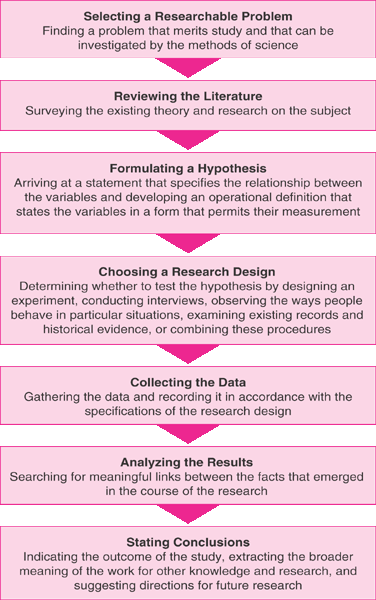 Επισκόπηση της Βιβλιογραφίας
Εξέταση της υπάρχουσας θεωρίας και έρευνας στο συγκεκριμένο θέμα
Σχηματισμός της Υπόθεσης
Διατύπωση κάποιας πρότασης που προσδιορίζει τη σχέση ανάμεσα στις μεταβλητές. Ανάπτυξη ενός λειτουργικού ορισμού, που ορίζει τις μεταβλητές με τρόπο που να επιτρέπει την ποσοτική μέτρησή τους
Επιλογή της Ερευνητικής Μεθόδου
Ο ερευνητής αποφασίζει με ποια μέθοδο – πείραμα, συνεντεύξεις, παρατήρηση των τρόπων συμπεριφοράς σε συγκεκριμένες καταστάσεις, εξέταση των διαθέσιμων αρχείων και ιστορικών στοιχείων ή κάποιον συνδυασμό αυτών – θα ελέγξει την υπόθεσή του
Συλλογή των Στοιχείων
Συλλογή και καταγραφή των δεδομένων σύμφωνα με τις προδιαγραφές της επιλεχθείσας ερευνητικής μεθόδου
Ανάλυση των Αποτελεσμάτων
Αναζήτηση λογικών συσχετίσεων ανάμεσα στα ευρήματα της έρευνας
Διατύπωση των Συμπερασμάτων
Παρουσίαση του αποτελέσματος της έρευνας, διατύπωση της ευρύτερης σημασίας της για τη θεωρία και την εφαρμογή του αντικειμένου και διατύπωση προτάσεων για  μελλοντικές έρευνες
Τα Βήματα της Επιστημονικής Μεθόδου
Σχήμα 1.1
Τέλος Ενότητας
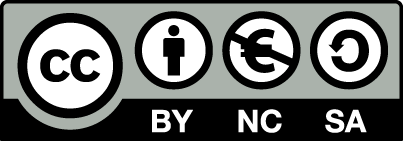 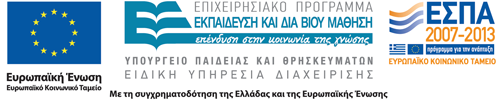 Σημειώματα
Σημείωμα Αναφοράς
Copyright Τεχνολογικό Εκπαιδευτικό Ίδρυμα Αθήνας, Γεωργία Γούγα Ανθούλη 2014. Γεωργία Γούγα. «Γενική Κοινωνιολογία. Ενότητα 1: Αναπτύσσοντας Κοινωνιολογική Συνείδηση. Έκδοση: 1.0. Αθήνα 2014. Διαθέσιμο από τη δικτυακή διεύθυνση: ocp.teiath.gr.
Σημείωμα Αδειοδότησης
Το παρόν υλικό διατίθεται με τους όρους της άδειας χρήσης Creative Commons Αναφορά, Μη Εμπορική Χρήση Παρόμοια Διανομή 4.0 [1] ή μεταγενέστερη, Διεθνής Έκδοση.   Εξαιρούνται τα αυτοτελή έργα τρίτων π.χ. φωτογραφίες, διαγράμματα κ.λ.π., τα οποία εμπεριέχονται σε αυτό. Οι όροι χρήσης των έργων τρίτων επεξηγούνται στη διαφάνεια  «Επεξήγηση όρων χρήσης έργων τρίτων». 
Τα έργα για τα οποία έχει ζητηθεί άδεια  αναφέρονται στο «Σημείωμα  Χρήσης Έργων Τρίτων».
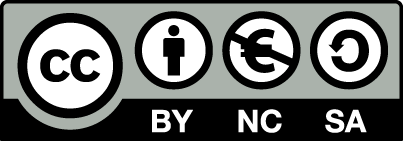 [1] http://creativecommons.org/licenses/by-nc-sa/4.0/ 
Ως Μη Εμπορική ορίζεται η χρήση:
που δεν περιλαμβάνει άμεσο ή έμμεσο οικονομικό όφελος από την χρήση του έργου, για το διανομέα του έργου και αδειοδόχο
που δεν περιλαμβάνει οικονομική συναλλαγή ως προϋπόθεση για τη χρήση ή πρόσβαση στο έργο
που δεν προσπορίζει στο διανομέα του έργου και αδειοδόχο έμμεσο οικονομικό όφελος (π.χ. διαφημίσεις) από την προβολή του έργου σε διαδικτυακό τόπο
Ο δικαιούχος μπορεί να παρέχει στον αδειοδόχο ξεχωριστή άδεια να χρησιμοποιεί το έργο για εμπορική χρήση, εφόσον αυτό του ζητηθεί.
Επεξήγηση όρων χρήσης έργων τρίτων
Δεν επιτρέπεται η επαναχρησιμοποίηση του έργου, παρά μόνο εάν ζητηθεί εκ νέου άδεια από το δημιουργό.
©
διαθέσιμο με άδεια CC-BY
Επιτρέπεται η επαναχρησιμοποίηση του έργου και η δημιουργία παραγώγων αυτού με απλή αναφορά του δημιουργού.
διαθέσιμο με άδεια CC-BY-SA
Επιτρέπεται η επαναχρησιμοποίηση του έργου με αναφορά του δημιουργού, και διάθεση του έργου ή του παράγωγου αυτού με την ίδια άδεια.
διαθέσιμο με άδεια CC-BY-ND
Επιτρέπεται η επαναχρησιμοποίηση του έργου με αναφορά του δημιουργού. 
Δεν επιτρέπεται η δημιουργία παραγώγων του έργου.
διαθέσιμο με άδεια CC-BY-NC
Επιτρέπεται η επαναχρησιμοποίηση του έργου με αναφορά του δημιουργού. 
Δεν επιτρέπεται η εμπορική χρήση του έργου.
Επιτρέπεται η επαναχρησιμοποίηση του έργου με αναφορά του δημιουργού
και διάθεση του έργου ή του παράγωγου αυτού με την ίδια άδεια.
Δεν επιτρέπεται η εμπορική χρήση του έργου.
διαθέσιμο με άδεια CC-BY-NC-SA
διαθέσιμο με άδεια CC-BY-NC-ND
Επιτρέπεται η επαναχρησιμοποίηση του έργου με αναφορά του δημιουργού.
Δεν επιτρέπεται η εμπορική χρήση του έργου και η δημιουργία παραγώγων του.
διαθέσιμο με άδεια 
CC0 Public Domain
Επιτρέπεται η επαναχρησιμοποίηση του έργου, η δημιουργία παραγώγων αυτού και η εμπορική του χρήση, χωρίς αναφορά του δημιουργού.
Επιτρέπεται η επαναχρησιμοποίηση του έργου, η δημιουργία παραγώγων αυτού και η εμπορική του χρήση, χωρίς αναφορά του δημιουργού.
διαθέσιμο ως κοινό κτήμα
χωρίς σήμανση
Συνήθως δεν επιτρέπεται η επαναχρησιμοποίηση του έργου.
33
Διατήρηση Σημειωμάτων
Οποιαδήποτε αναπαραγωγή ή διασκευή του υλικού θα πρέπει να συμπεριλαμβάνει:
το Σημείωμα Αναφοράς
το Σημείωμα Αδειοδότησης
τη δήλωση Διατήρησης Σημειωμάτων
το Σημείωμα Χρήσης Έργων Τρίτων (εφόσον υπάρχει)
μαζί με τους συνοδευόμενους υπερσυνδέσμους.
Σημείωμα Χρήσης Έργων Τρίτων
Το Έργο αυτό κάνει χρήση περιεχομένου από τα ακόλουθα έργα:
Κοινωνιολογία, Οι Βασικές Έννοιες, Michael Hughes, Carolyn J. Kroehler, Εισαγωγή και επιστημονική επιμέλεια Θεόδωρος Ιωσηφίδης, Εκδόσεις Κριτική, 2007
Χρηματοδότηση
Το παρόν εκπαιδευτικό υλικό έχει αναπτυχθεί στo πλαίσιo του εκπαιδευτικού έργου του διδάσκοντα.
Το έργο «Ανοικτά Ακαδημαϊκά Μαθήματα στο ΤΕΙ Αθήνας» έχει χρηματοδοτήσει μόνο την αναδιαμόρφωση του εκπαιδευτικού υλικού. 
Το έργο υλοποιείται στο πλαίσιο του Επιχειρησιακού Προγράμματος «Εκπαίδευση και Δια Βίου Μάθηση» και συγχρηματοδοτείται από την Ευρωπαϊκή Ένωση (Ευρωπαϊκό Κοινωνικό Ταμείο) και από εθνικούς πόρους.
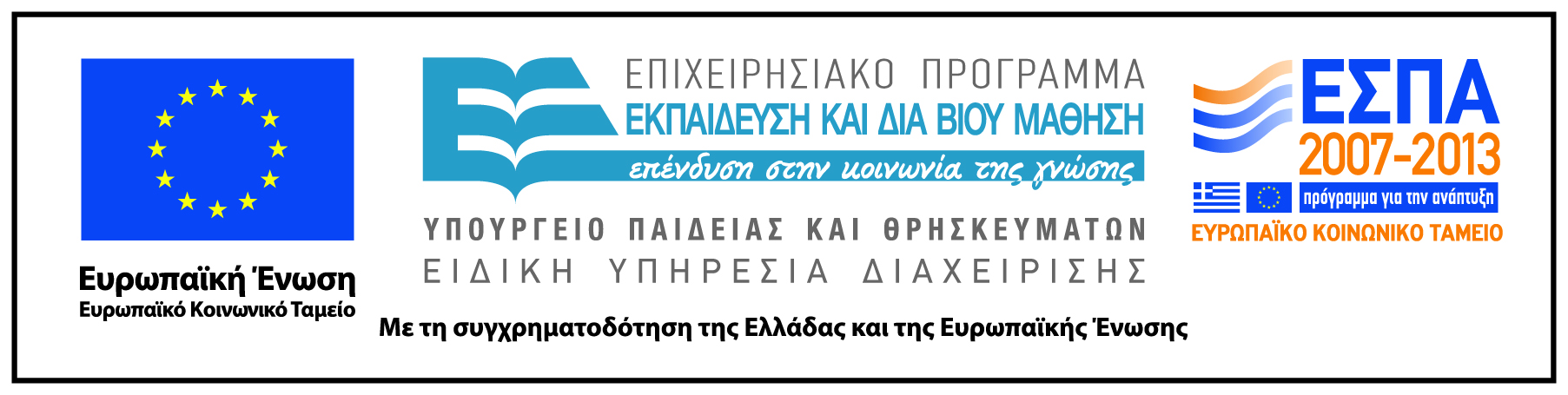